Государственное бюджетное общеобразовательное учреждение Краснодарского края специальная (коррекционная) школа № 59 
г. Краснодара
КИП-2019
Модель предпрофильной ориентации обучающихся с умственной отсталостью через внеурочную деятельность 
«Шаги в будущее» 
2020 год
Цель проекта: создание условий для осознанного выбора обучающимися с умственной отсталостью (интеллектуальными нарушениями) дальнейшего жизнеустройства.
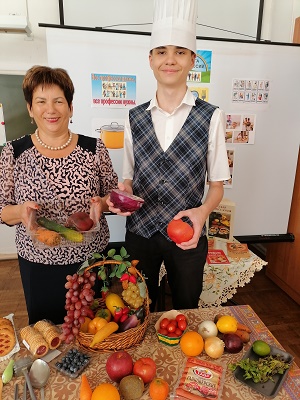 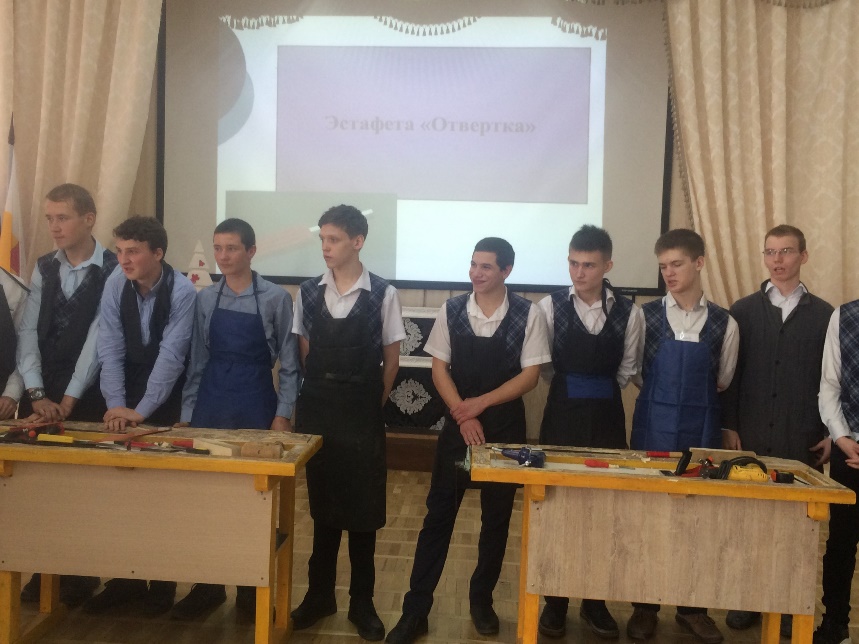 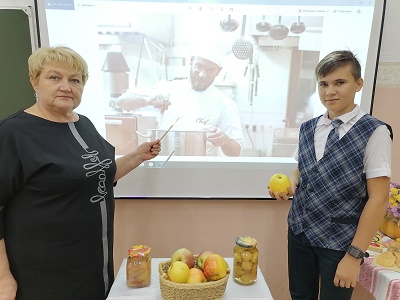 реализация программы внеурочной работы «Все работы хороши – выбирай на вкус» для обучающихся с 1-4 классов;
обсуждение и публикация результатов реализации КИП на межрегиональной конференции;
Задачи деятельности КИП на 2020 год
вебинар для педагогов муниципальных общеобразовательных организаций по вопросам обновления содержания образования в условиях ФГОС УО по предметным областям «Язык и речевая практика» и «Математика» материалами по профориентации;
участие в краевых, муниципальных семинарах;
анализ результатов деятельности по инновационному проекту и корректировка.
мероприятия для обучающихся, родителей, социальных партнеров
Измерение и оценка качества инновации
дидактические и методические разработки, публикации, выступления
мониторинг активности участников образовательных отношений в комплексе внеурочных мероприятий
качественная оценка деятельности проекта участниками образовательных отношений
Программа по внеурочной деятельности «Все работы хороши, выбирай на вкус» для учащихся 1-4 классов (http://gckoy59.centerstart.ru/sites/gckoy59.centerstart.ru/files/programma_vneurochnoy_deyatelnosti_1-4_klassov.pdf)
Минутки профинформации для 8-11 классов на уроках «Обществознания» (http://gckoy59.centerstart.ru/sites/gckoy59.centerstart.ru/files/minutka_po_proforientacii.pdf).
Минутки  чистописания 2-4 класс профориентационной направленности (http://gckoy59.centerstart.ru/sites/gckoy59.centerstart.ru/files/poyasnitelnaya_zapiska.pdf)
Результативность
Программа по внеурочной деятельности «Все работы хороши, выбирай на вкус» для учащихся 5-9 классов (http://gckoy59.centerstart.ru/sites/gckoy59.centerstart.ru/files/programma_vneurochnoy_deyatelnosti_5-9.pdf )
Апробация и диссеминация результатов деятельности КИП в образовательных организациях Краснодарского края на основе сетевого взаимодействия
Профессионально – трудовое обучение
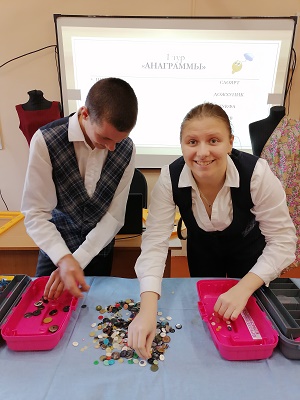 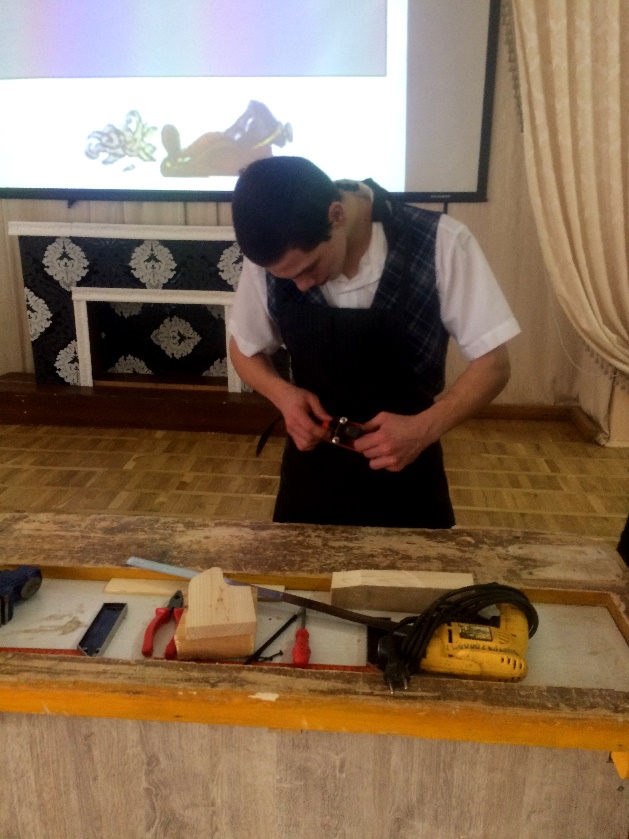 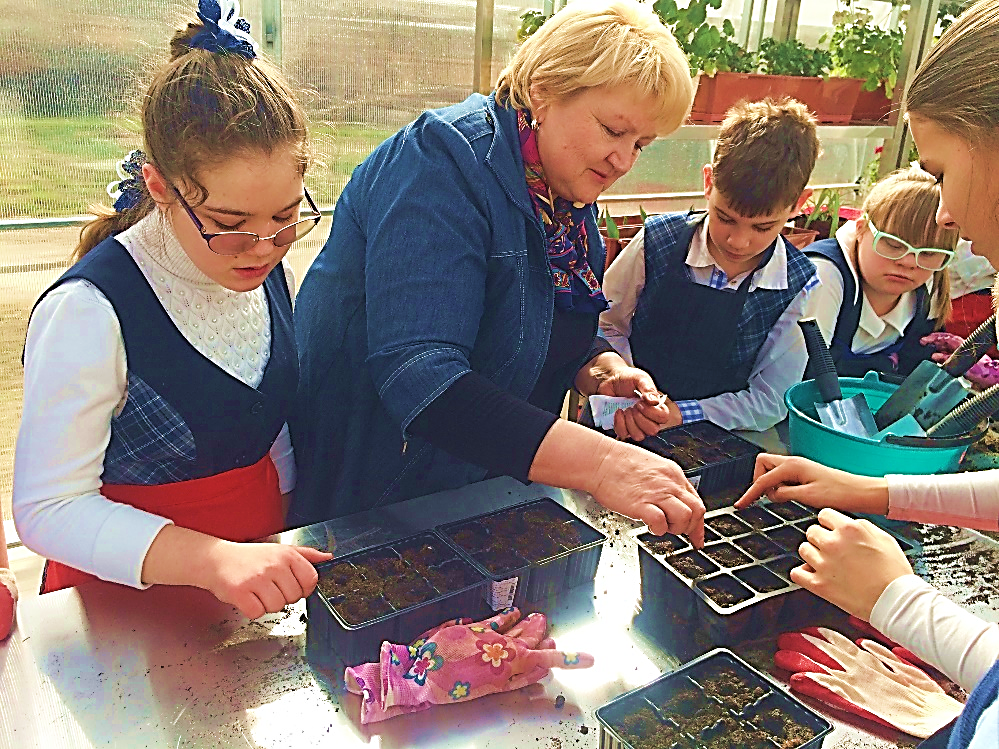 Швейное дело
Цветоводство и декоративное садоводство
Столярное дело
Недели профориентации в ГБОУ школе № 59
Знакомство с профессией «Цветовод»
Знакомство с профессией «Швея»
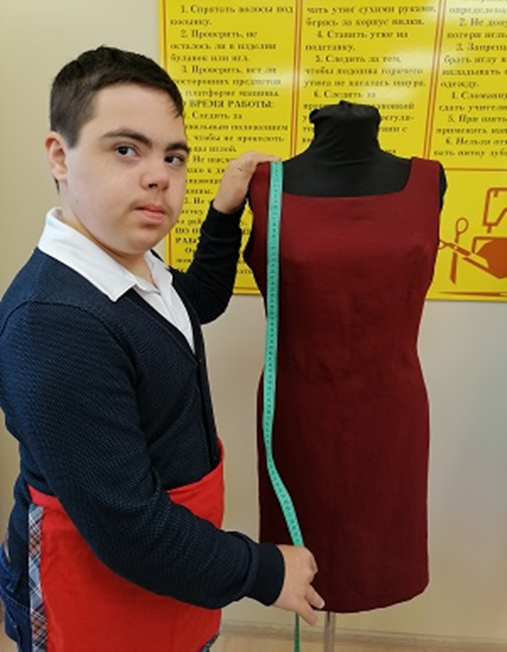 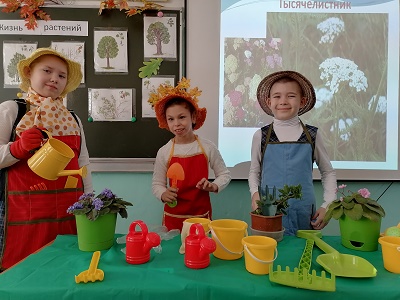 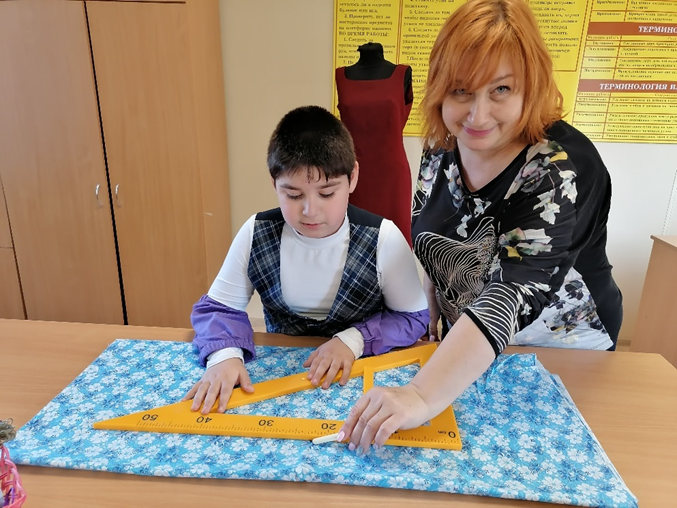 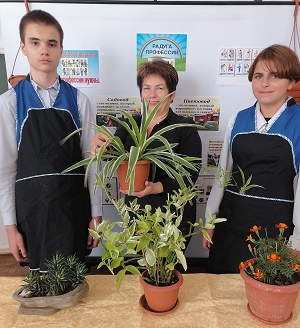 Недели профориентации в ГБОУ школе № 59
Знакомство с профессией «Повар» дистанционно
 и на уроке
Знакомство с профессией «Парикмахер»
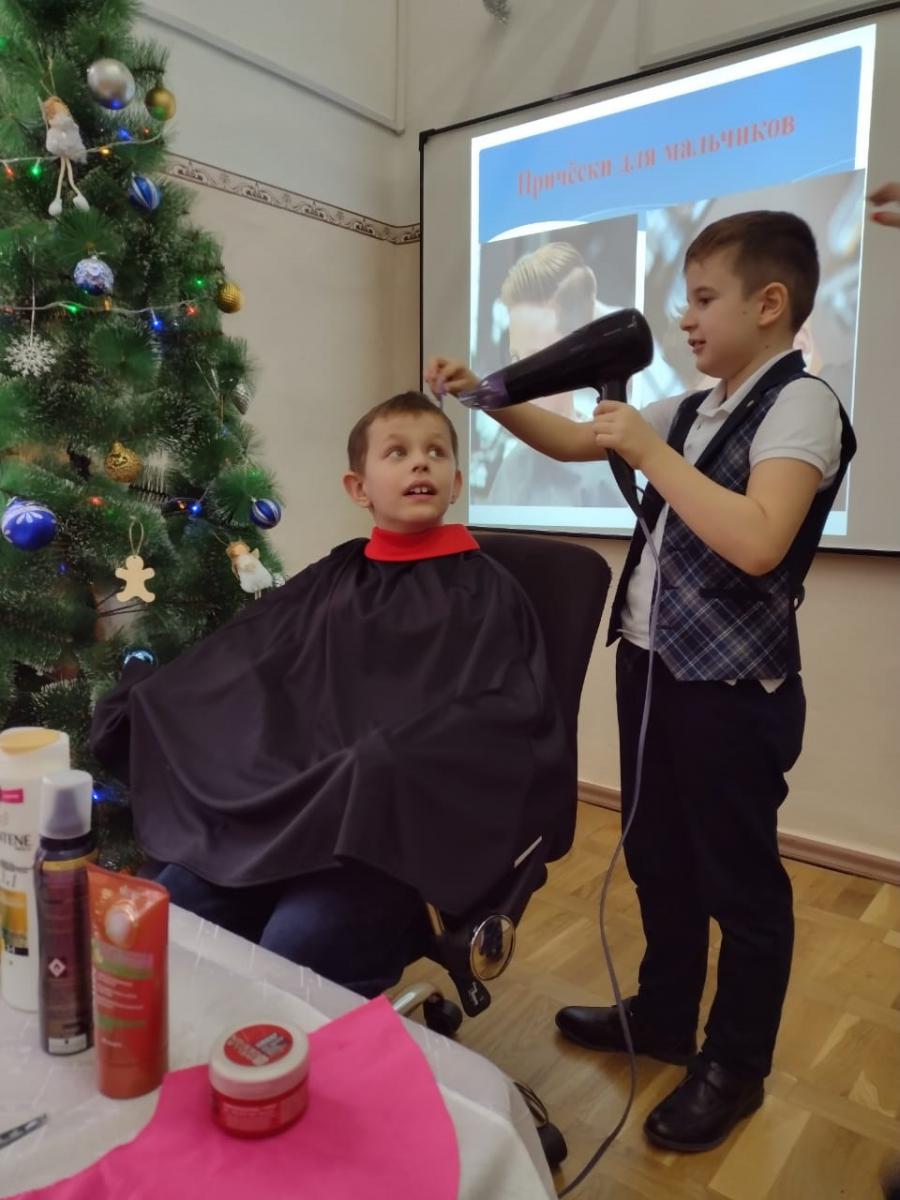 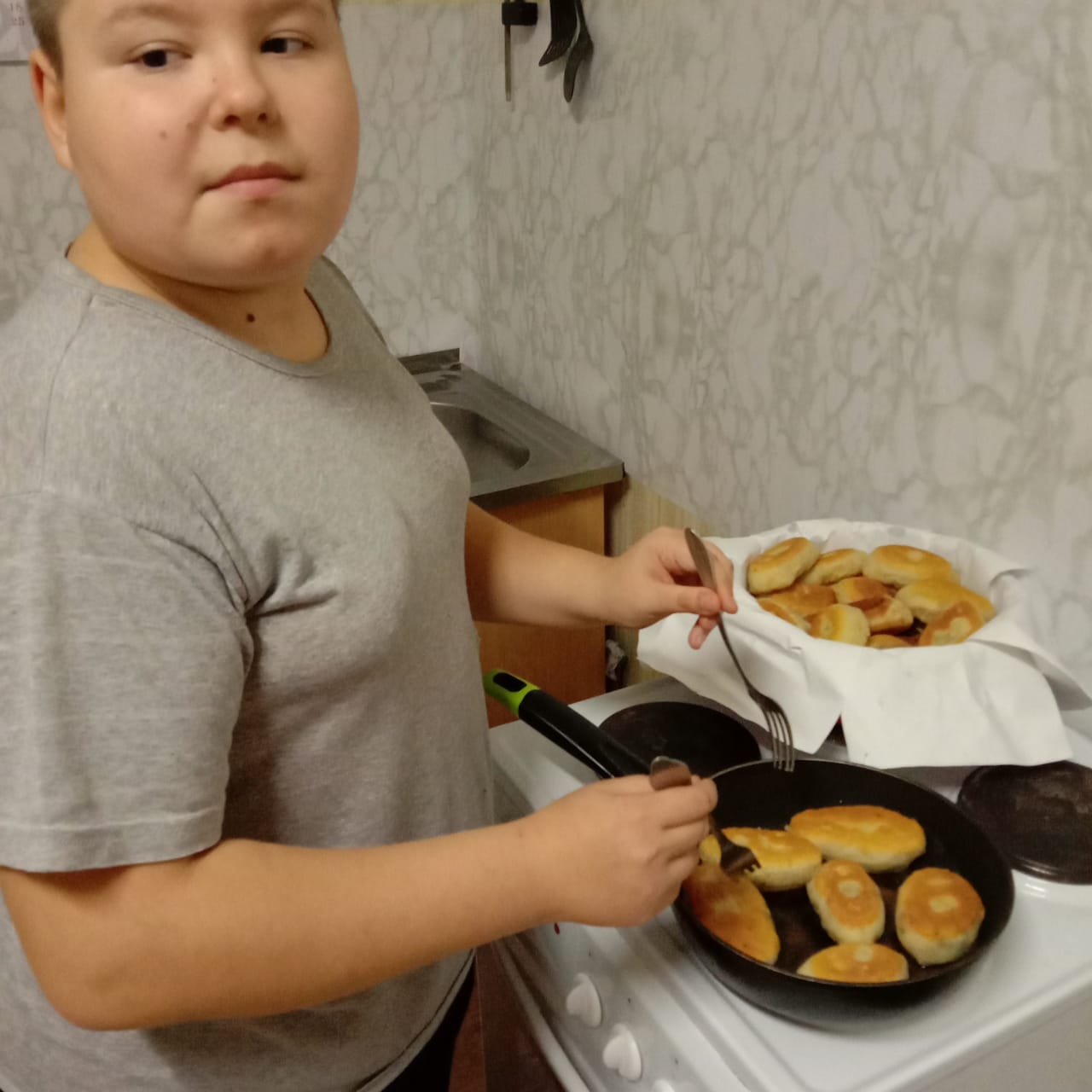 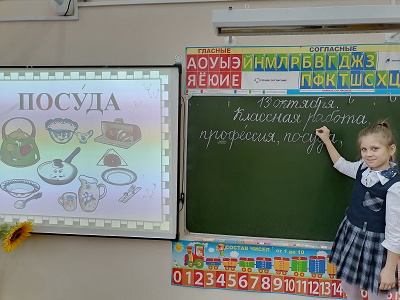 Недели профориентации в ГБОУ школе № 59
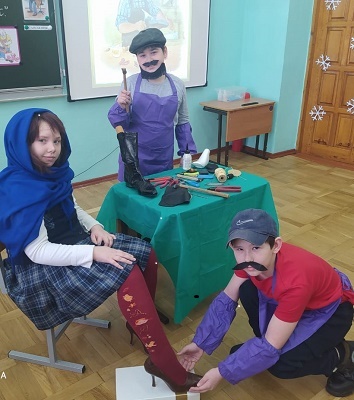 Знакомство с профессией «Сапожник»
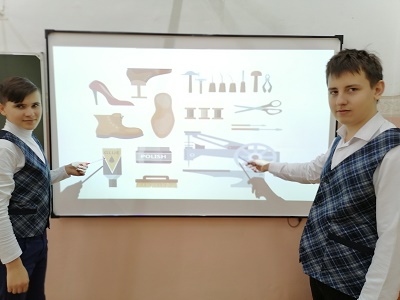